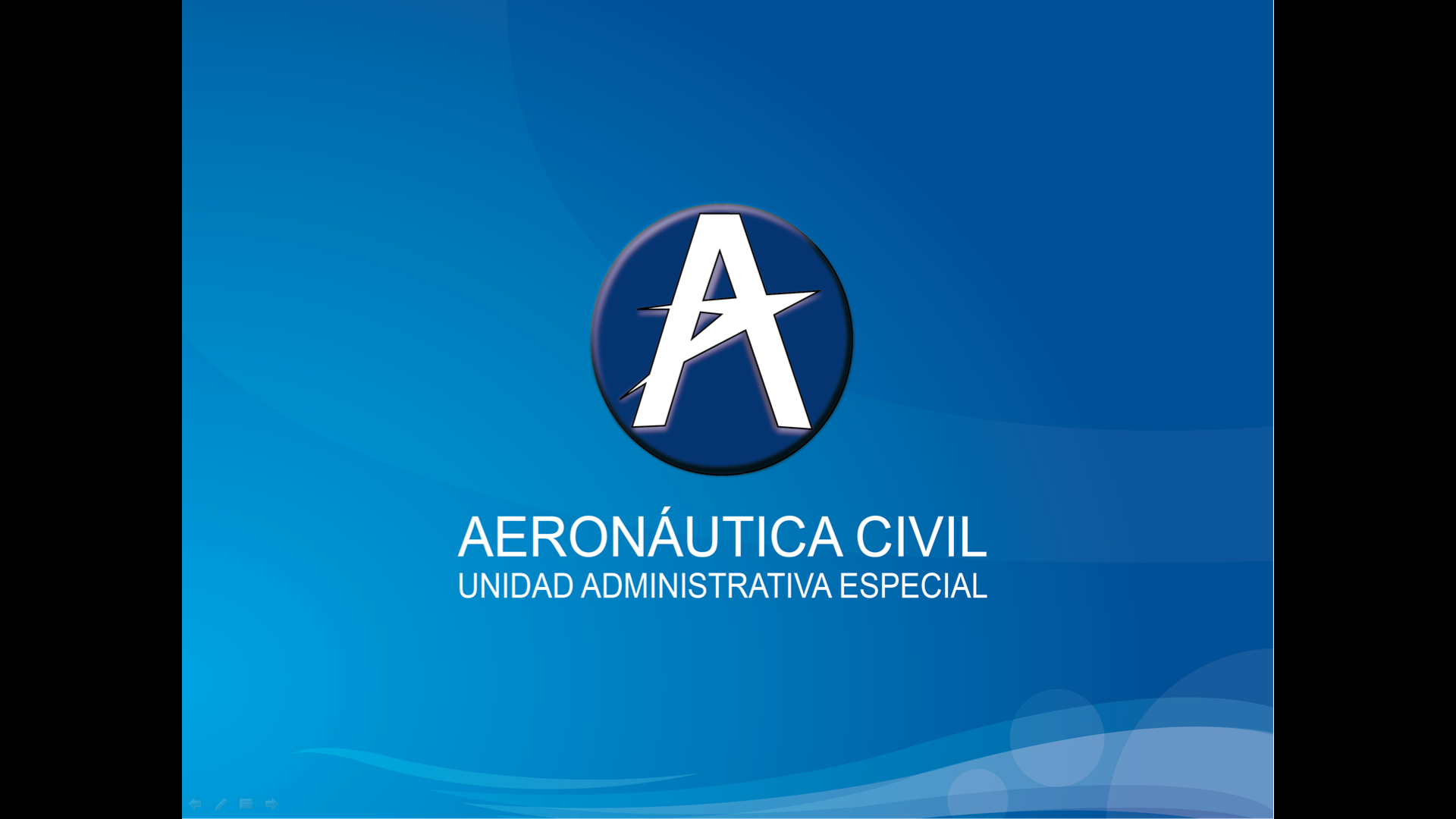 INFORME 
MEDICIÓN DE CUMPLIMIENTO AEROCOMERCIAL
NOVIEMBRE 2018
INDICADORES
CUMPLIMIENTO AEROCOMERCIAL
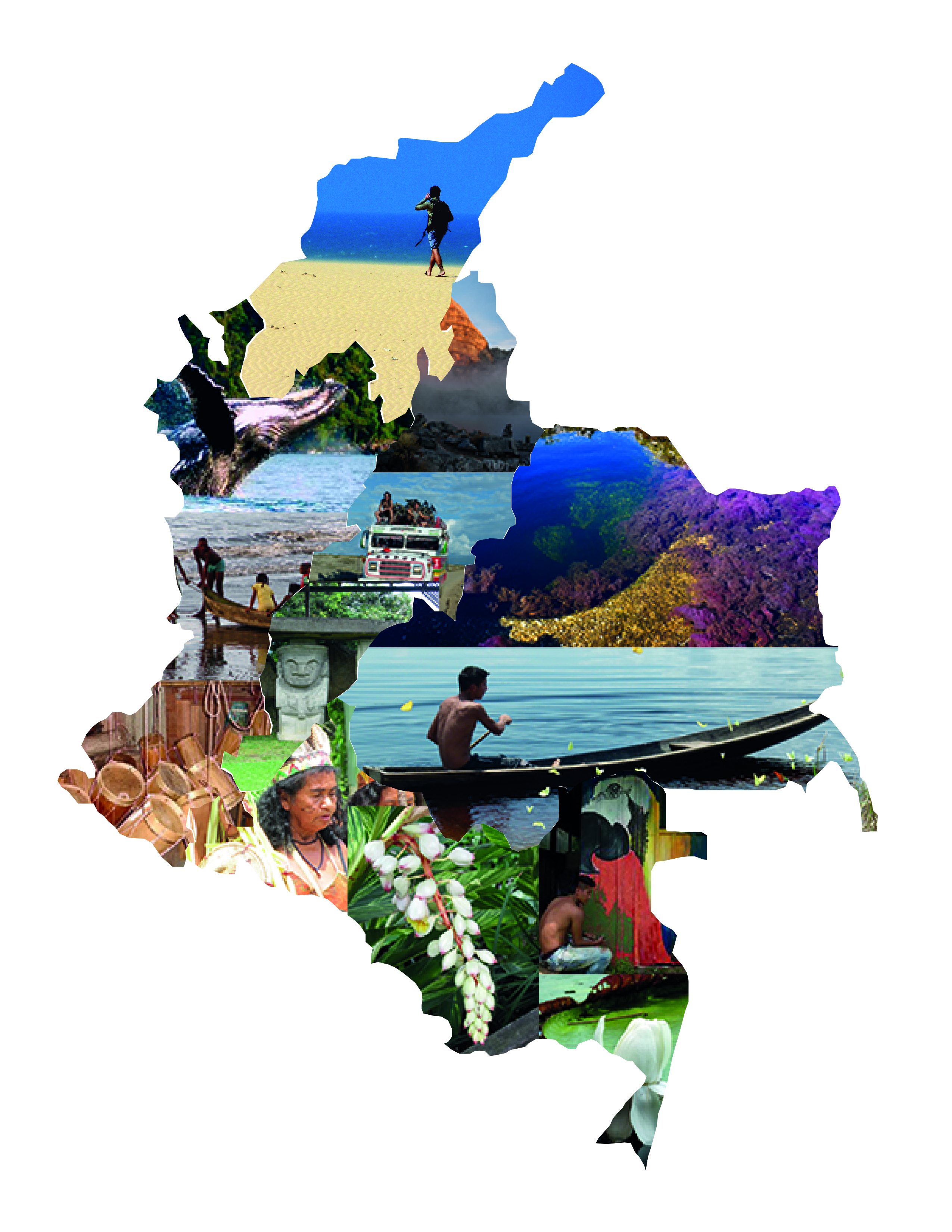 La medición del cumplimiento aerocomercial se realiza a los horarios e itinerarios programados por las empresas regulares de pasajeros tanto nacionales como extranjeras.  

Los indicadores aquí publicados se generan con base en la información reportada por las aerolíneas y la correspondiente verificación por parte de esta autoridad aeronáutica respecto a la veracidad del cumplimiento y las causas del incumplimiento del itinerario programado.

Indicador Calidad del Servicio: Mide el cumplimiento de los itinerarios  programados por las aerolíneas, en el que se tiene en cuenta únicamente las causas imputables a las empresas regulares de pasajeros y que por ende afecta la calidad del servicio hacia el pasajero.

Indicador de Itinerario: Mide el cumplimiento de los itinerarios programados por las aerolíneas, en el que se tiene en cuenta las Causas internas y externas, que afectaron la puntualidad de la hora de salida de sus vuelos.

*Causas Internas: Se refiere a los motivos imputables a la aerolínea que afectan la calidad del servicio hacia el pasajero.
*Causas Externas: Se refiere a los motivos No imputables a la aerolínea que afectan la calidad del servicio hacia el pasajero.



Nota: La medición del cumplimiento aerocomercial a partir del mes de marzo, se basa en la Circula # 02 Versión 2 de 12 de Diciembre de 2017.
CUMPLIMIENTO 
OPERACIÓN AEROLINEAS NACIONALES
INDICADORES OPERACIÓN AEROLINEAS NACIONALES
NOVIEMBRE 2018
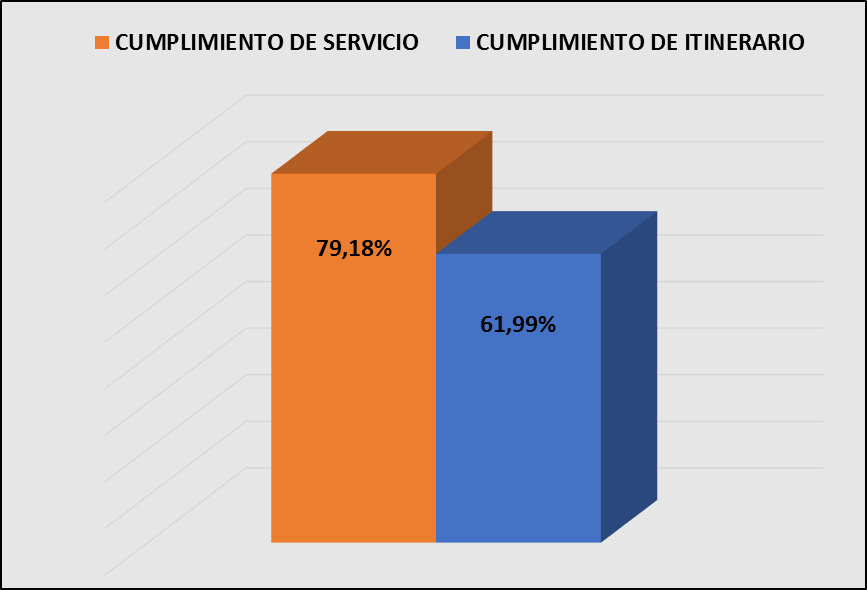 CUMPLIMIENTO CALIDAD DEL SERVICIO
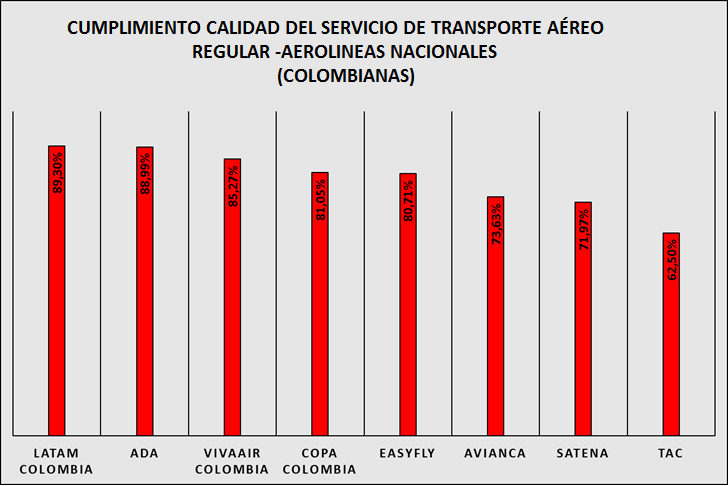 CUMPLIMIENTO DE ITINERARIO
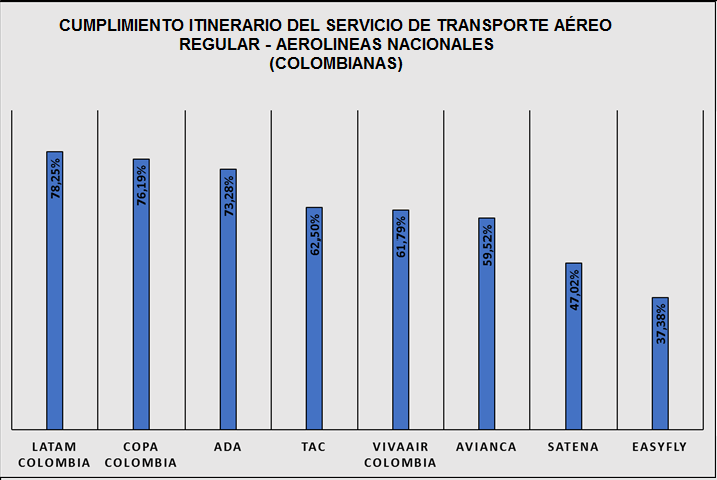 CUMPLIMIENTO 
OPERACIÓN RUTAS TRONCALES
NACIONAL
28/02/2019
www.aerocivil.gov.co
7
INDICADORES OPERACIÓN RUTAS TRONCALES
NOVIEMBRE 2018
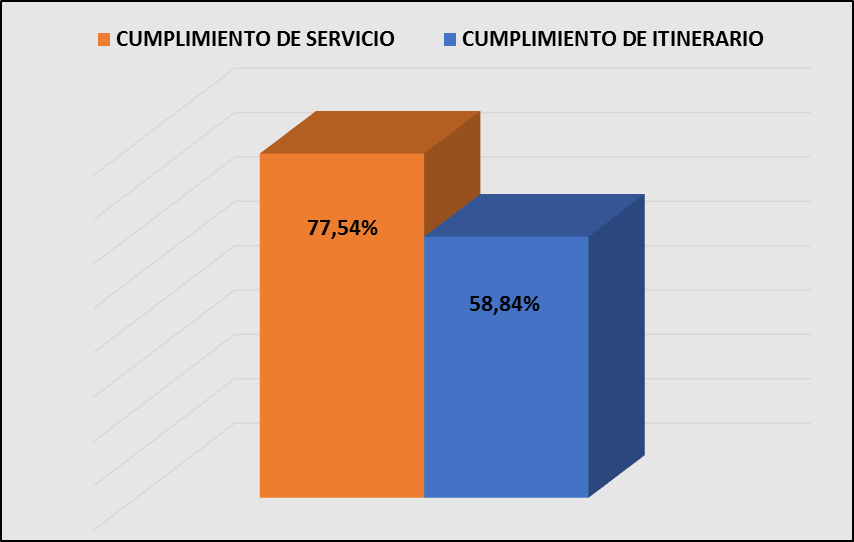 28/02/2019
www.aerocivil.gov.co
8
CUMPLIMIENTO CALIDAD DEL SERVICIO
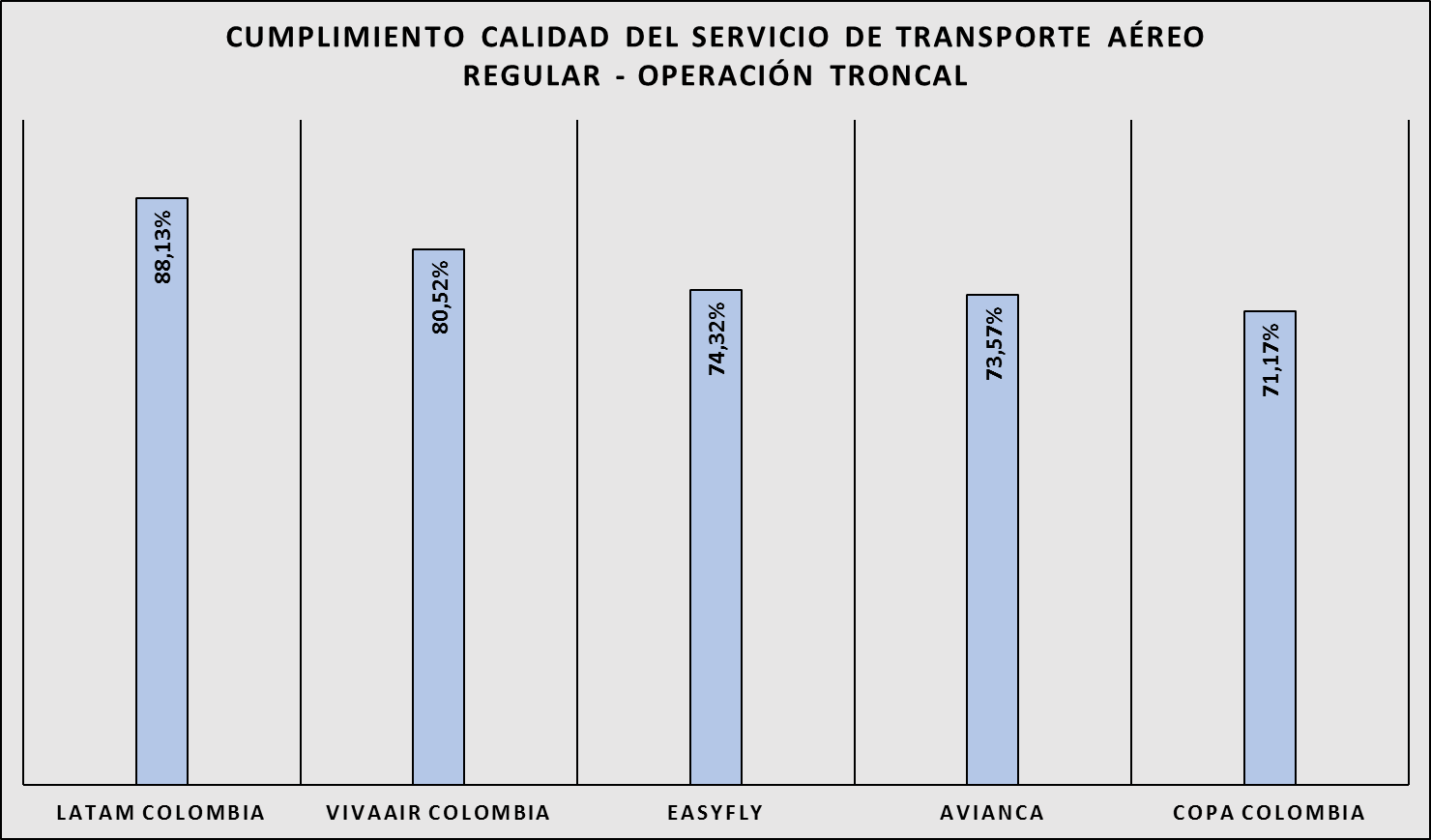 28/02/2019
www.aerocivil.gov.co
9
CUMPLIMIENTO DE ITINERARIO
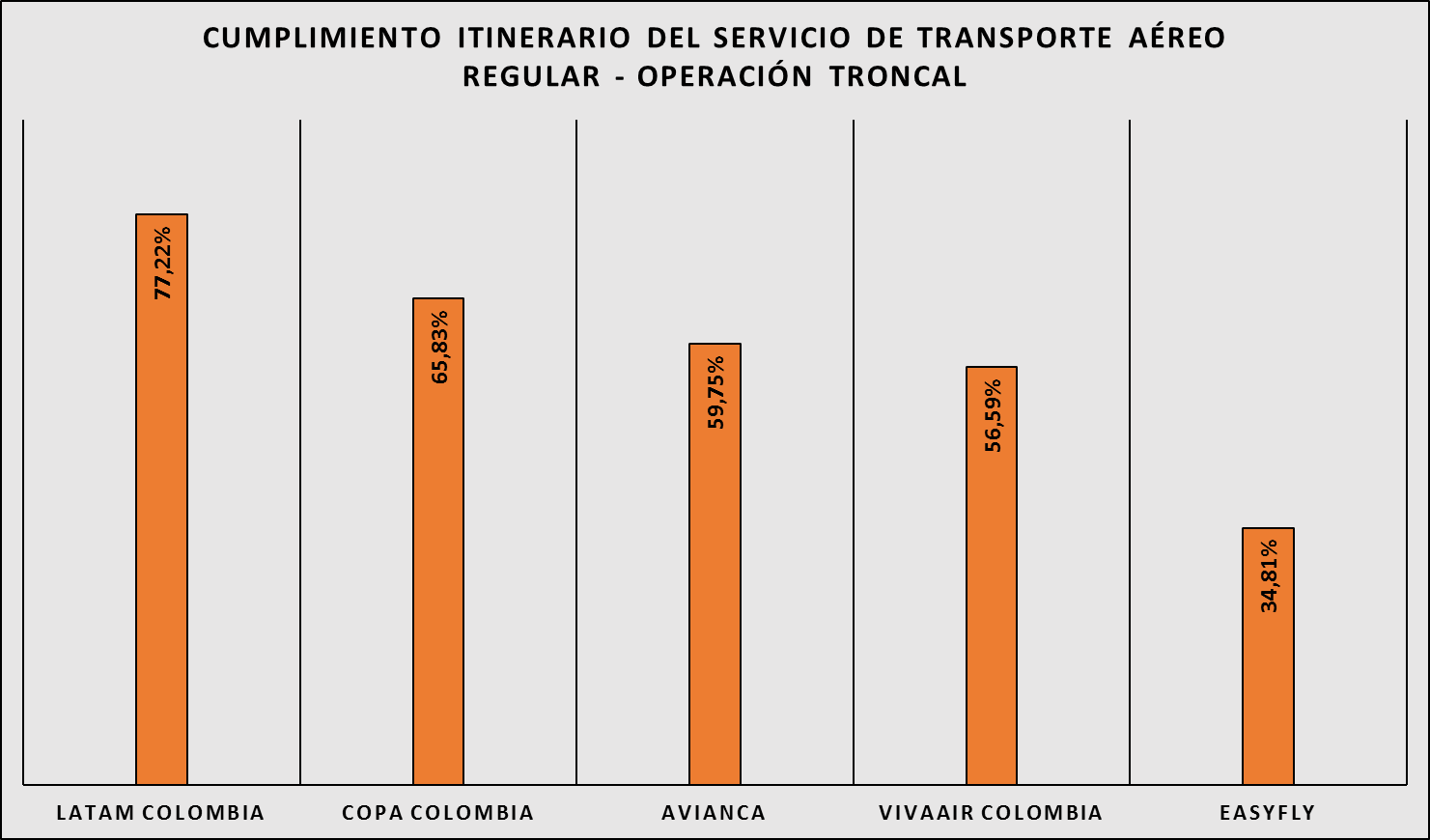 28/02/2019
www.aerocivil.gov.co
10
CUMPLIMIENTO 
OPERACIÓN RUTAS SECUNDARIAS
NACIONAL
28/02/2019
www.aerocivil.gov.co
11
INDICADORES OPERACIÓN RUTAS SECUNDARIAS
NOVIEMBRE 2018
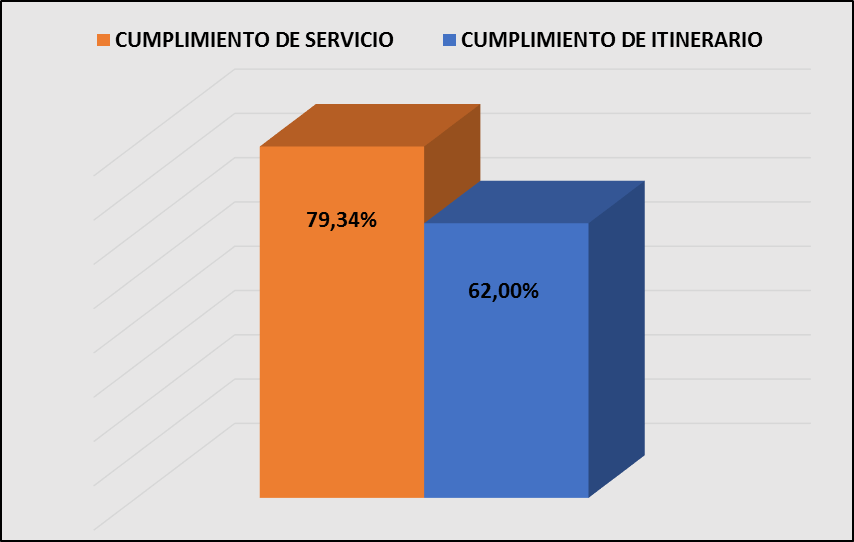 28/02/2019
www.aerocivil.gov.co
12
CUMPLIMIENTO CALIDAD DEL SERVICIO
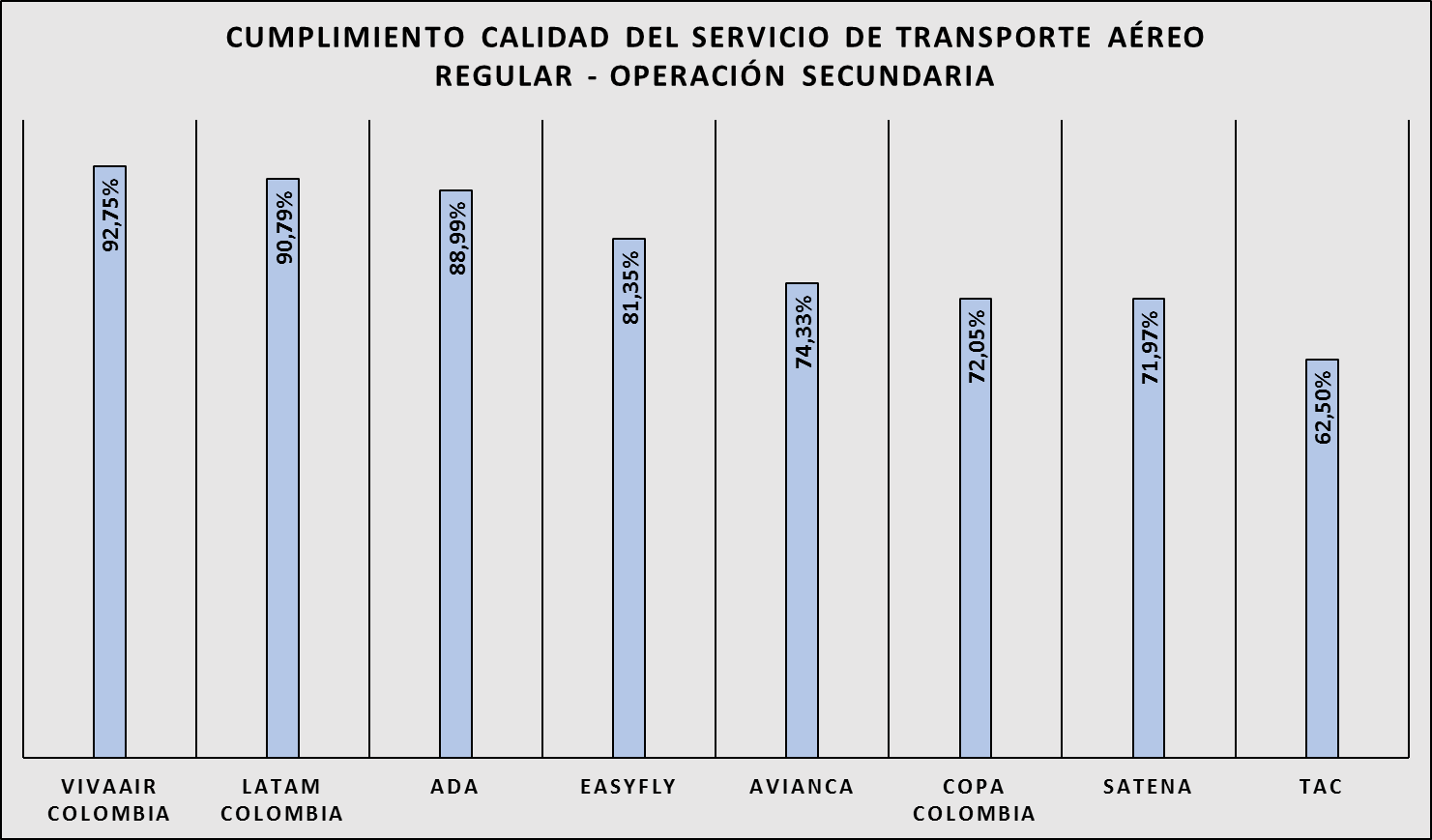 28/02/2019
www.aerocivil.gov.co
13
CUMPLIMIENTO DE ITINERARIO
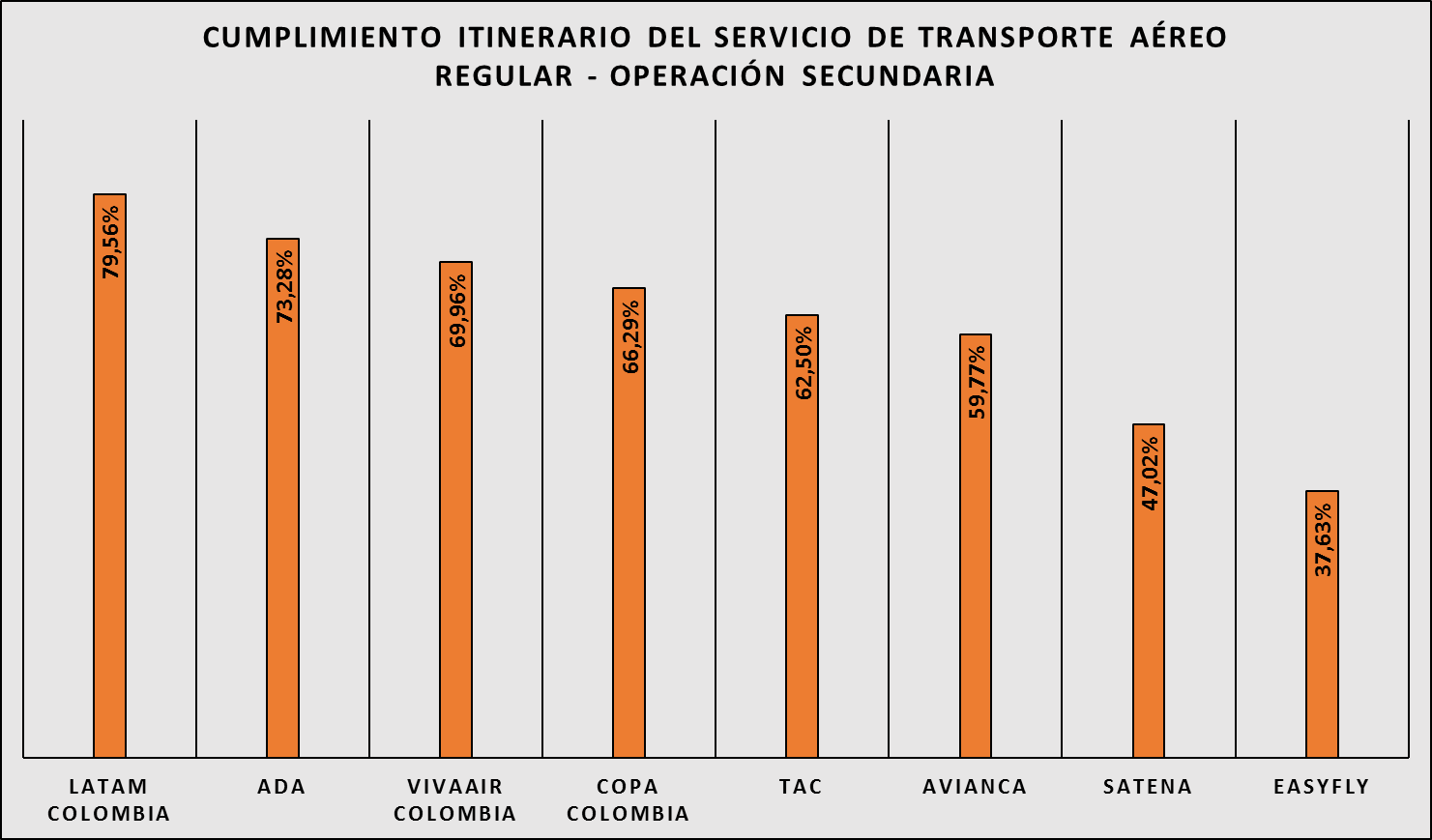 28/02/2019
www.aerocivil.gov.co
14
CUMPLIMIENTO 
OPERACIÓN INTERNACIONAL
INDICADORES OPERACIÓN INTERNACIONAL
NOVIEMBRE 2018
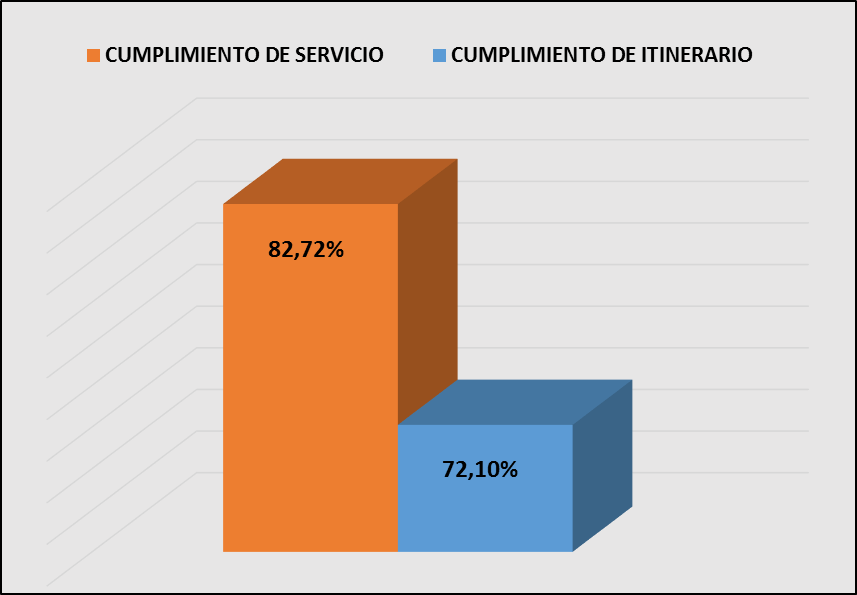 CUMPLIMIENTO CALIDAD DEL SERVICIO
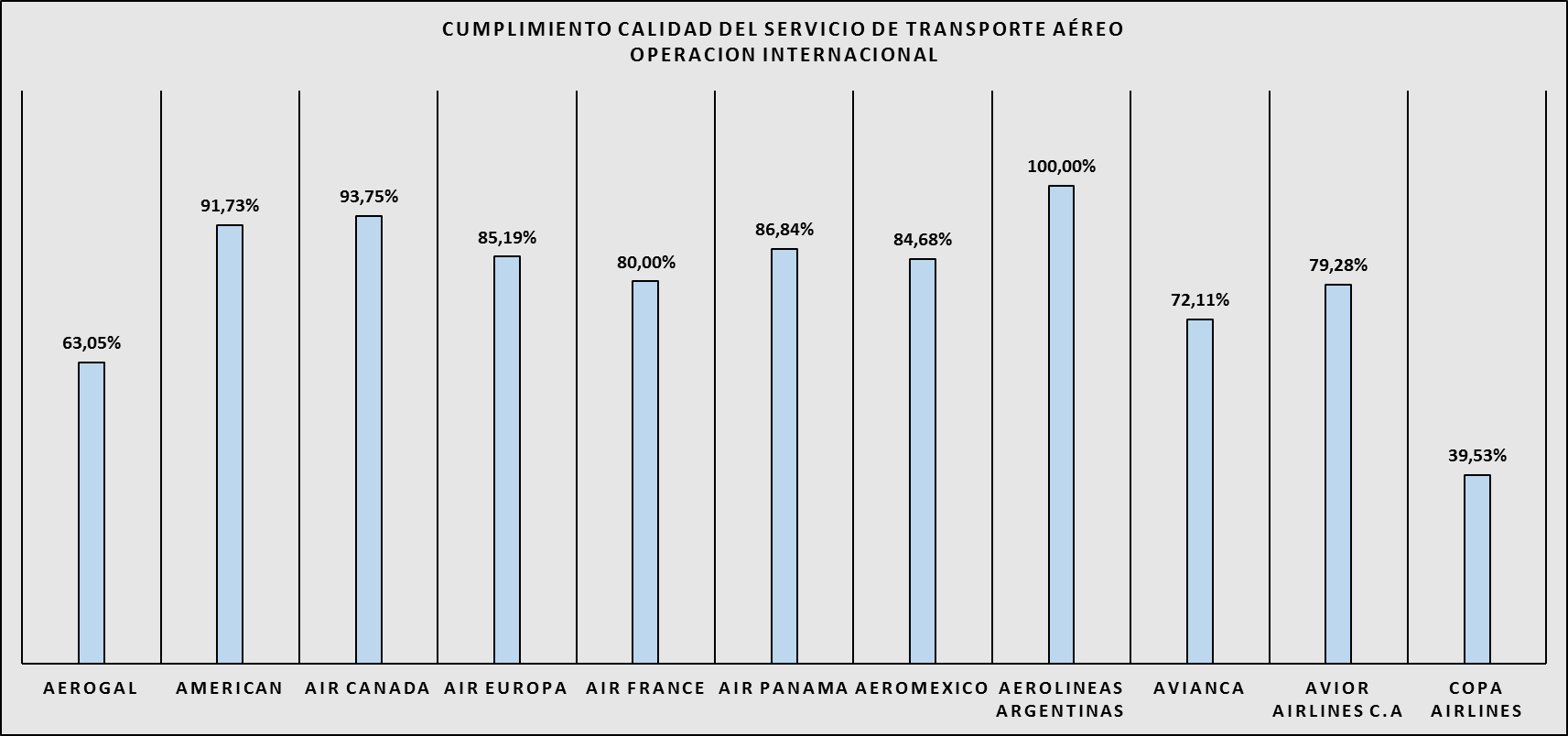 CUMPLIMIENTO CALIDAD DEL SERVICIO
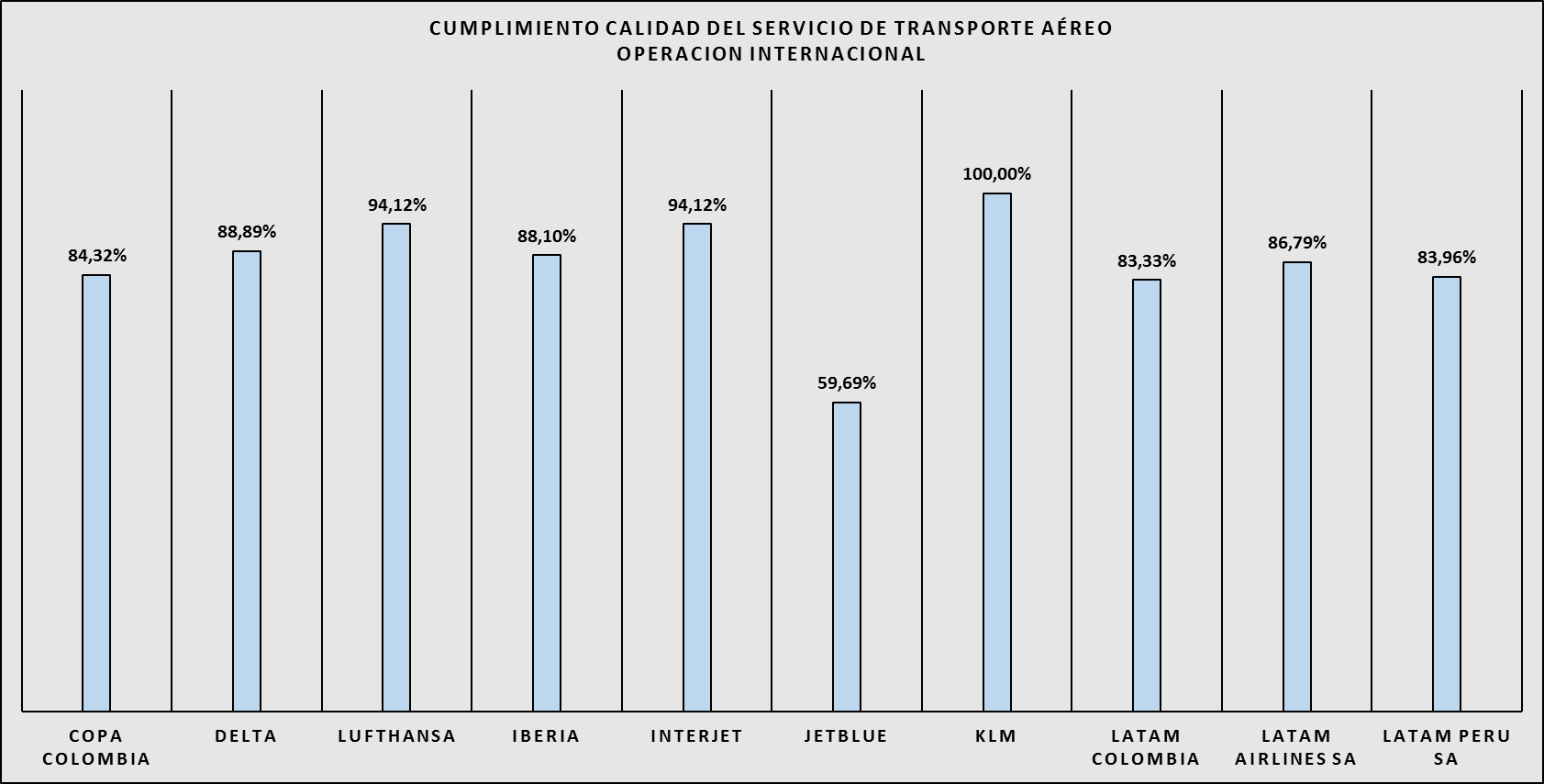 CUMPLIMIENTO CALIDAD DEL SERVICIO
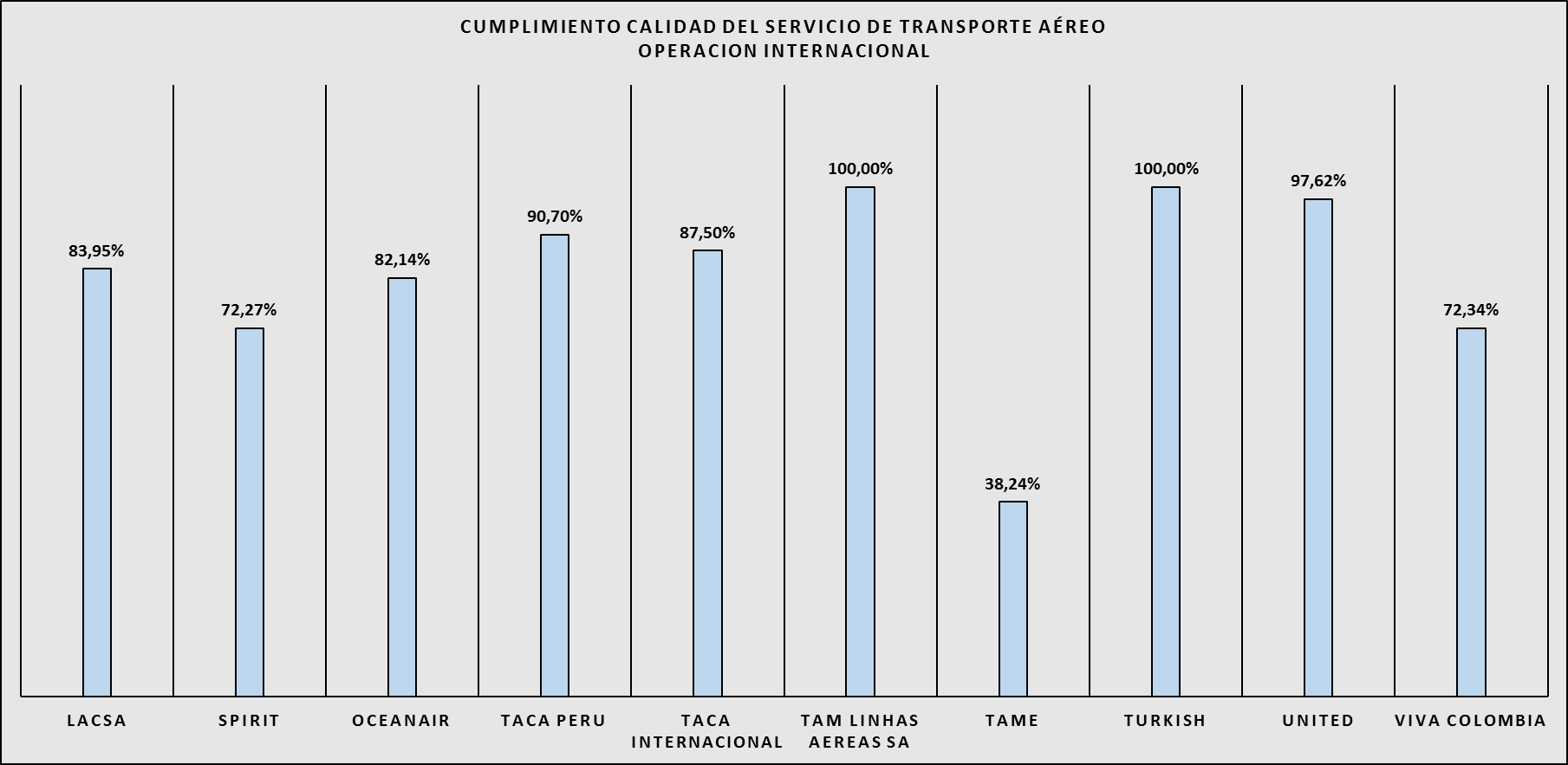 CUMPLIMIENTO DE ITINERARIO
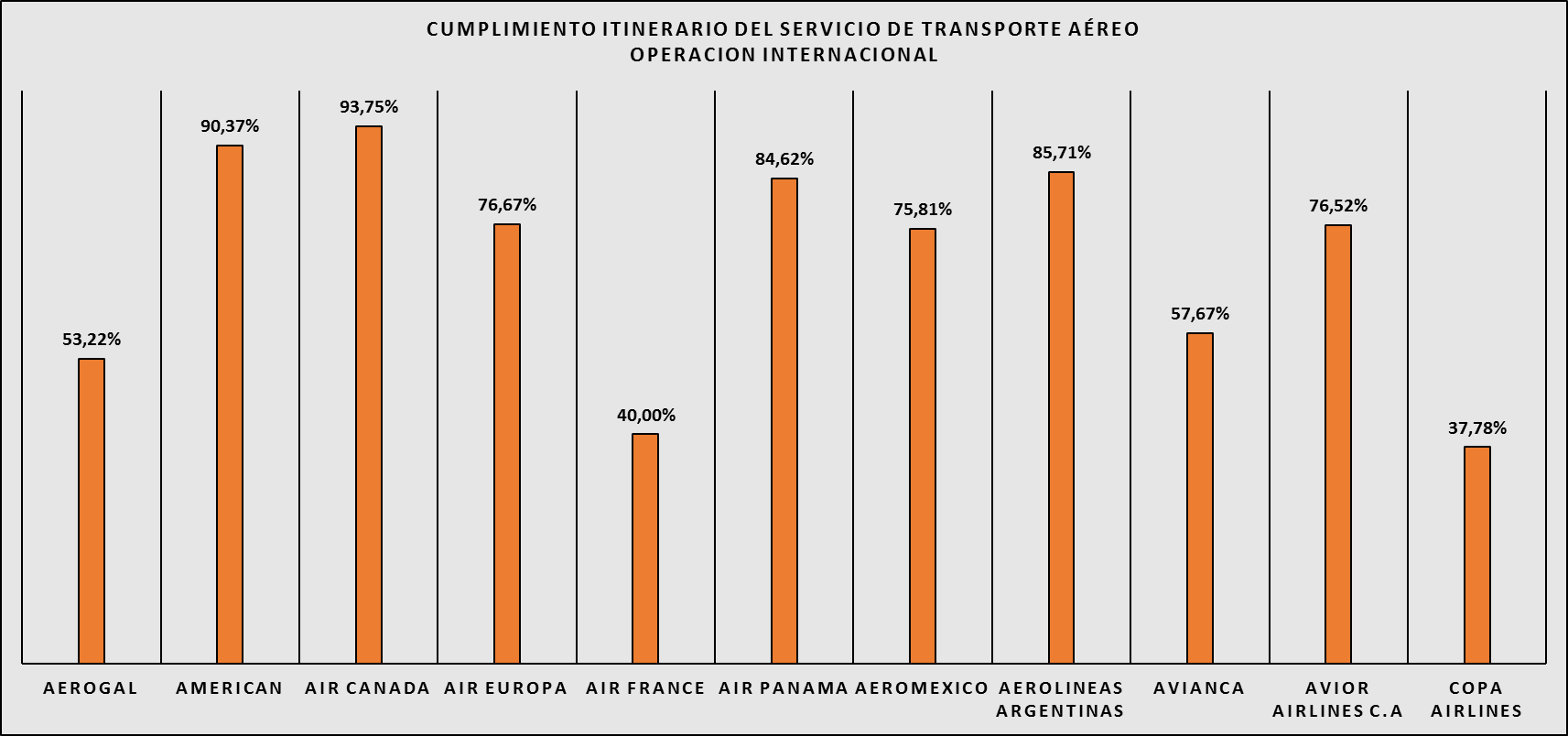 CUMPLIMIENTO DE ITINERARIO
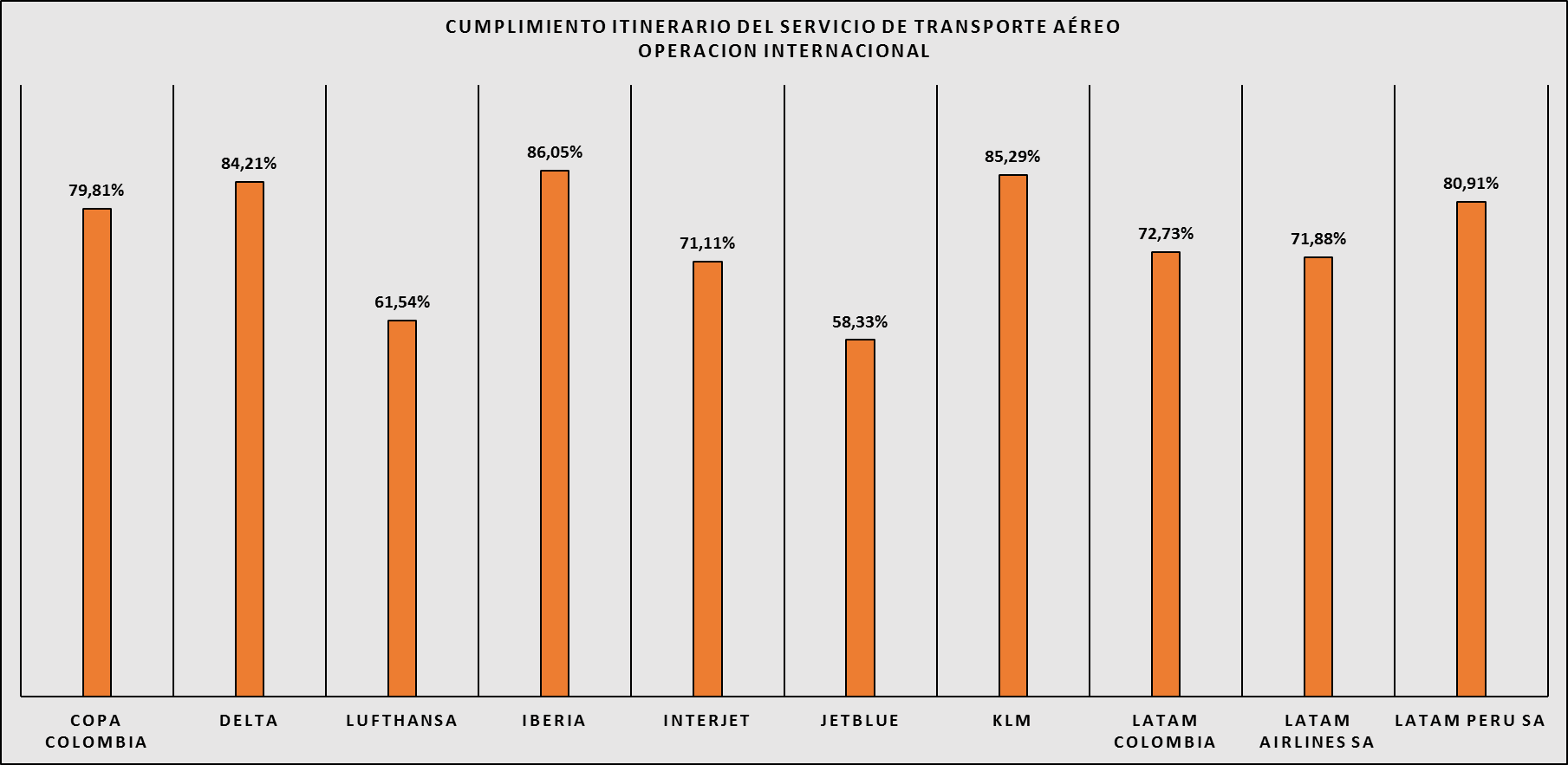 CUMPLIMIENTO DE ITINERARIO
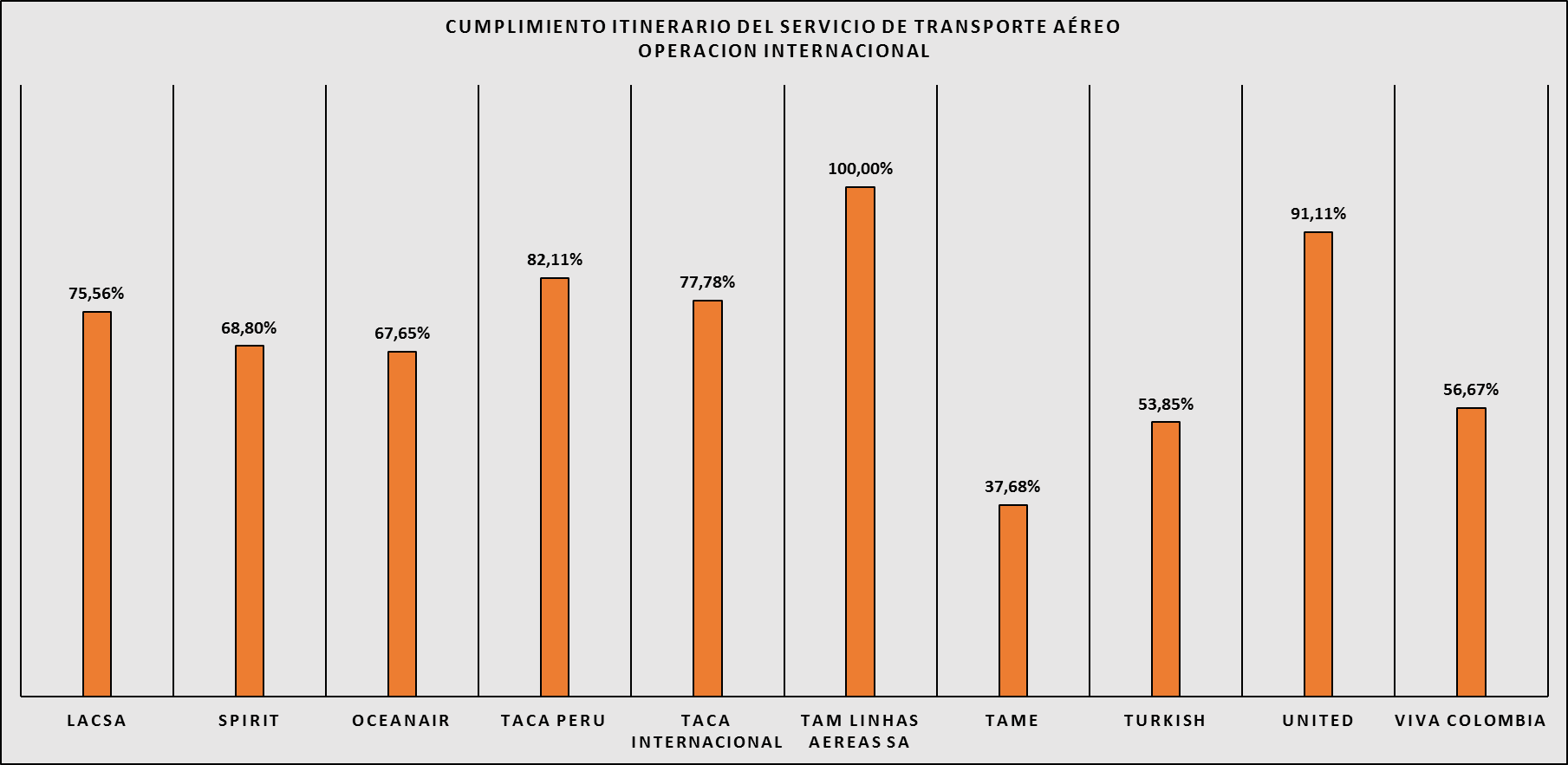 FINAL INFORME